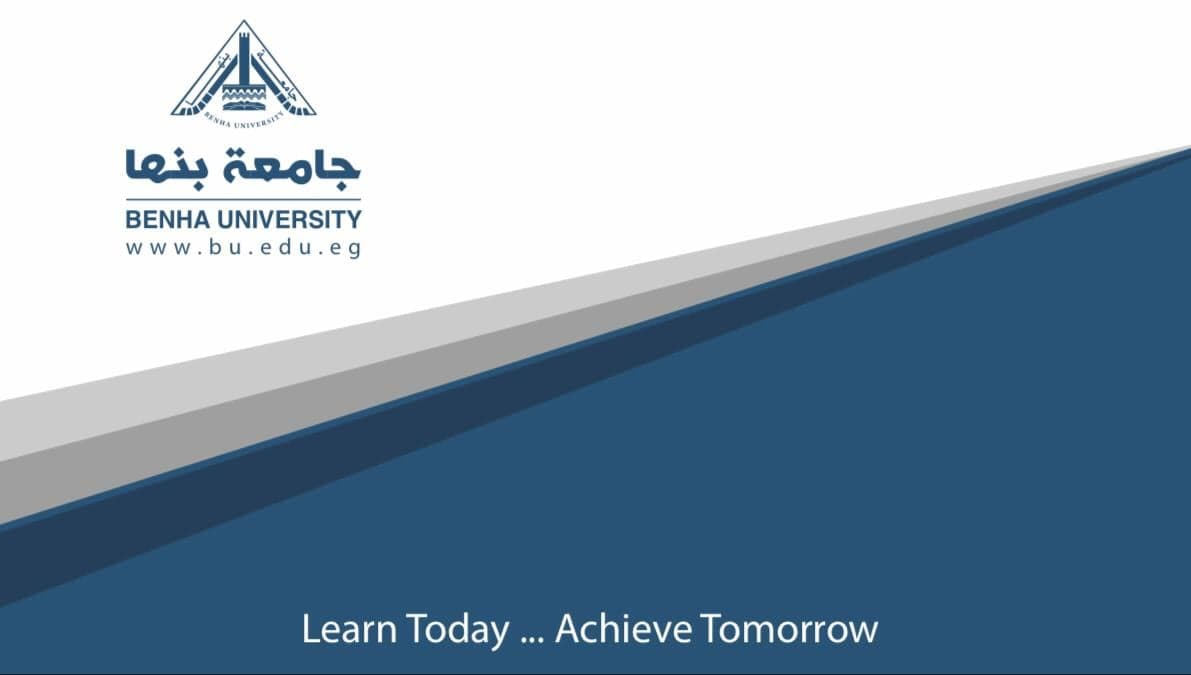 جغرافيا حيوية (أ)
المحاضرة الثانية
الفرقة الثانية – قسم الجغرافيا
إعداد/ أ.م.د. هبه صابر
المحاضرة الثانية
أهمية الجغرافية الحيوية
تتمثل أهمية دراسة الجغرافية الحيوية وفوائدها في تفسير وتوضيح مشاكل الجغرافية الحيوية وذلك على النحو التالي :-
تعد الجغرافية الحيوية علماً مرتبطاً ارتباطاً وثيقاً بالبيئة ومشاكلها الخطيرة بعد أن شاع إفسادها من قبل الإنسان مما أدى إلى تدهور النظم البيئية والتي كان لها نتائج سلبية علي الإنتاج الزراعي بعد أن بدأ التلوث يزحف علي التربة والماء والهواء ، وأصبحت مشاكل التصحر تتسع وتشكل خطورة علي الإنسان .
تفسير وتعليل وتحليل العديد من المشاكل المرتبطة بالتوزيع النباتي والحيواني الملفتة للنظر ، ومنها تفسير أسباب معيشة أنواع معينة من الحيوانات والنباتات بأماكن معينة دون غيرها من الأماكن الأخرى مثل ارتباط الجرابيات باستراليا ، وارتباط شجرة السكواة الكليفورنية الجبارة GIANT SEQUAIAS   ( شكل – 2 ) والتي يصل ارتفاعها الي أكثر من 100 متر بالجزء الأوسط من الساحل الغربي لأمريكا الشمالية
بيان كيفية استجابة النباتات والحيوانات لبيئتها ولبعضها البعض، وكيفية تأثير العوامل البيئية مثل السطح والتربة والمناخ والمياه في تطور الكائنات الحية وانتشارها ، وكيفية تأثرها بالأحداث الجيولوجية التي تعرضت لها الأرض ، وكيفية تأثير ظهور الإنسان وانتشاره علي سطح الأرض علي حركة الكائنات الحية وعلى تدمير وانقراض بعض أشكالها.
تعد الجغرافية الحيوية ذات قيمة تطبيقية نفعية للإنسان ، وتتمثل هذه الأهمية في أن دراسة الطاقات الإنتاجية البيولوجية في البيئات  الطبيعية المختلفة علي سطح الأرض تساعد في اتخاذ القرارات الخاصة بالاستخدام الأمثل للأرض .
تهتم الجغرافية الحيوية بالمحافظة علي النظم البيئية المختلفة وصيانة مواردها لأنها تمثل العناصر الحية في النظام .
تساعد دراسة الجغرافية الحيوية الإنسان علي العيش بسلام وأمان في بيئته عن طريق استخدام وتطبيق مبادئ الجغرافية الحيوية . فقد أدت محاولات الإنسان المبكرة والمتكررة لإخضاع الطبيعة لسيطرته والتحكم فيها بفضل ما يملكه من قوة متزايدة وتقدم تكنولوجي إلي حدوث خلل في التوازن الطبيعي للبيئة وتدميرها.
أدي الانفجار السكاني الرهيب مع عدم كفاية الإنتاج للسكان إلي وجود خلل بين السكان والموارد المتاحة ، مما دفع المهتمين بالجغرافية الحيوية إلي ضرورة الكشف عن مصادر جديدة للغذاء من نباتات وحيوانات برية ومائية غير مستخدمة
تأتي أهمية دراسة الجغرافية الحيوية من كونها مصدراً للترفيه والسياحة ، لما تتسم به الحياة في البيئات الحيوية من نمط مغاير لنمط الحياة في المدينة إذ يتمتع الإنسان في المناطق الطبيعية بفترات راحة وهدوء وممارسة الأنشطة الترفيهية مثل الصيد . مما دفع الإنسان إلي الاهتمام بدراسة الغلاف الحيوي وضرورة المحافظة علية . وقد دفع هذا بعض الحكومات إلي صيانة ما تبقى من نباتات وحيوانات برية في أراضيها من خلال إنشاء ما يعرف باسم المحميات الطبيعية أو الحدائق الوطنية national parks  .